5 способов избежать головную боль в аттестационный период
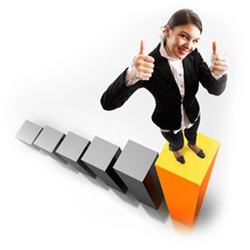 1 Проблема                                                         1 способ
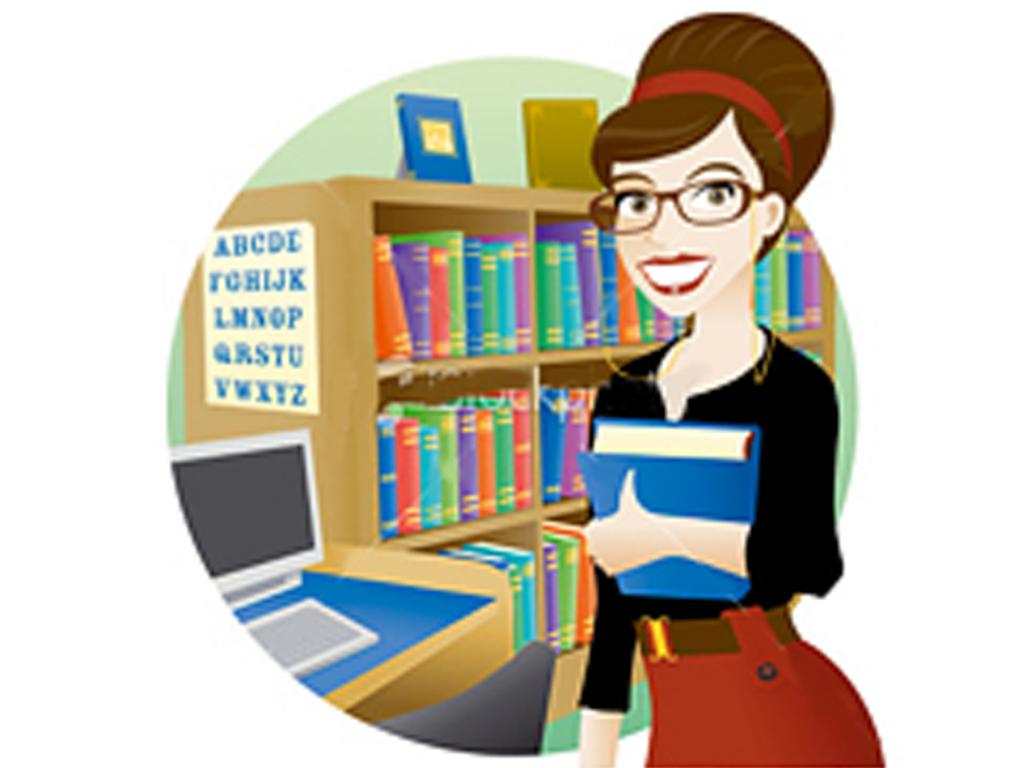 Неумение            мобилизовать собственные силы на сбор материала портфолио
Методическое сопровождение, мотивация к участию в различных мероприятиях
2 Проблема                                                       2 способ
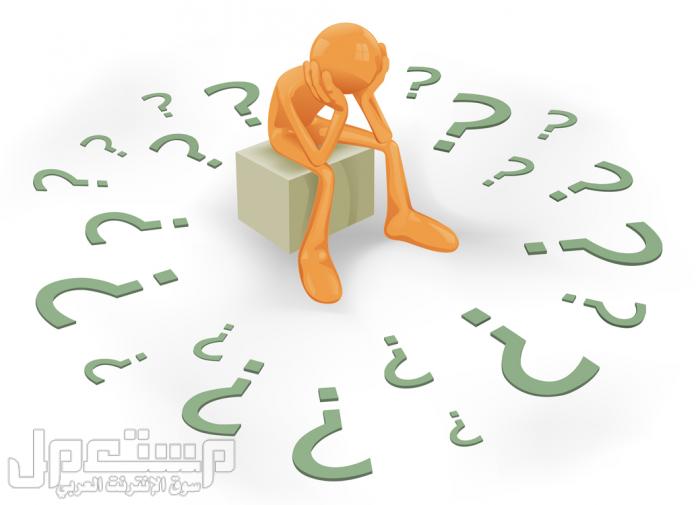 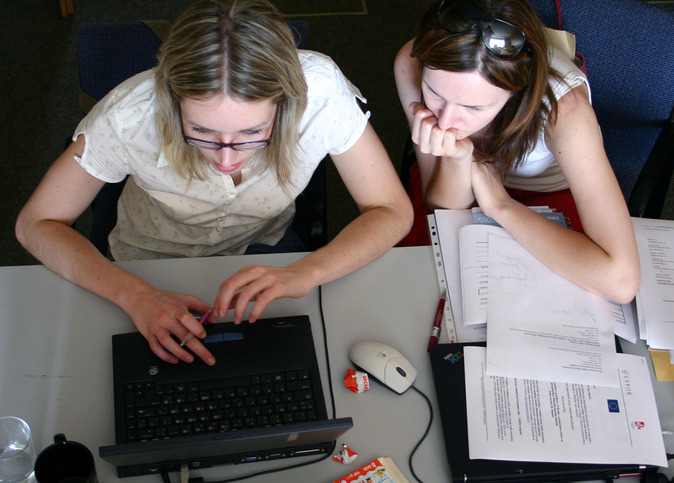 Помощь коллег, 
курсы ИКТ
Недостаточная компьютерная грамотность
3 Проблема                                                    3 способ
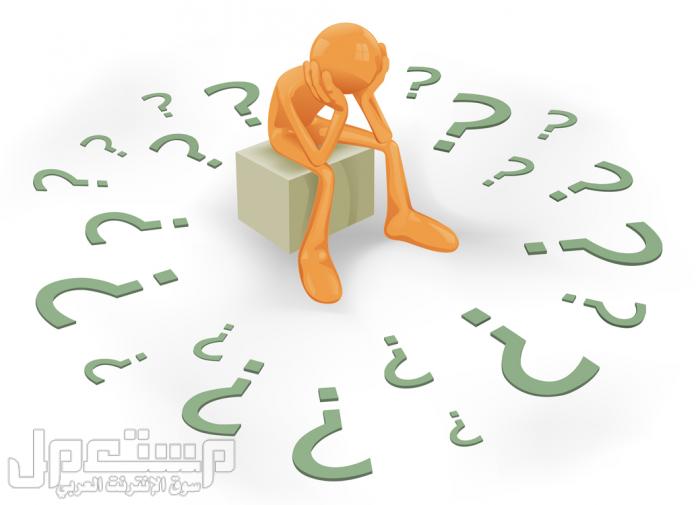 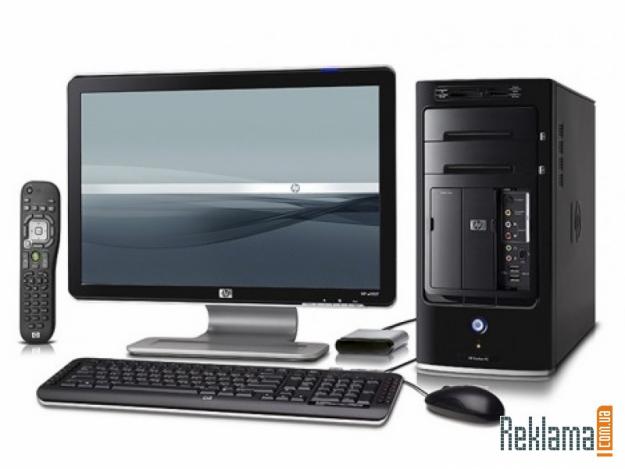 Отсутствие ИКТ базы, доступа в интернет
Наличие средств ИКТ в свободном пользовании
4 Проблема                                                                  4 способ
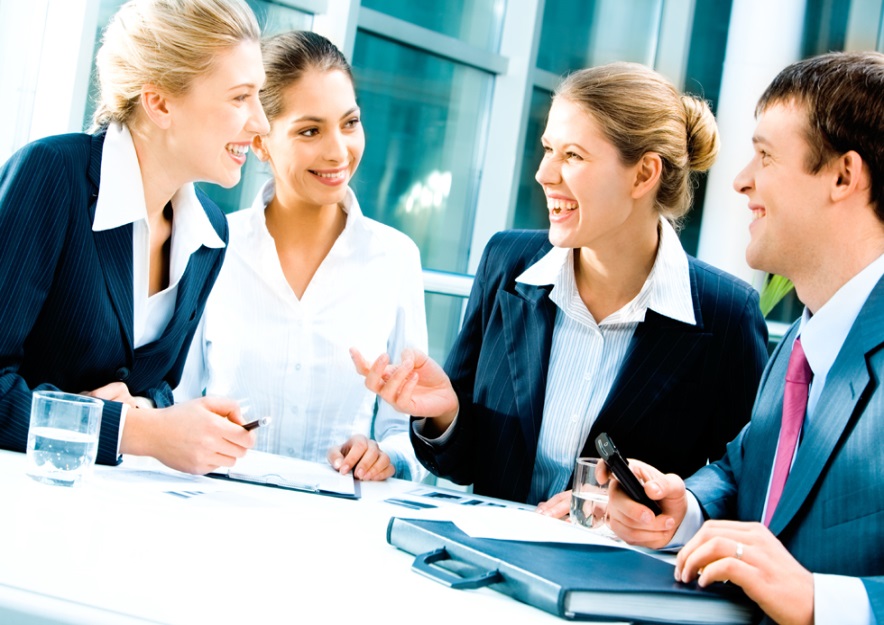 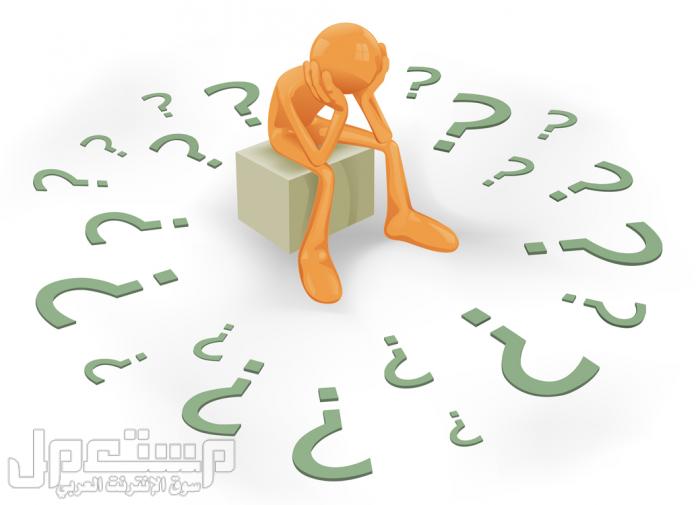 Большая загруженность педагога
Привлечение молодых педагогов к проведению мероприятий с целью освобождения  аттестующегося педагога  на время оформления портфолио, грамотное планирование своего времени, действие по намеченному плану
5 Проблема                                                                  5 способ
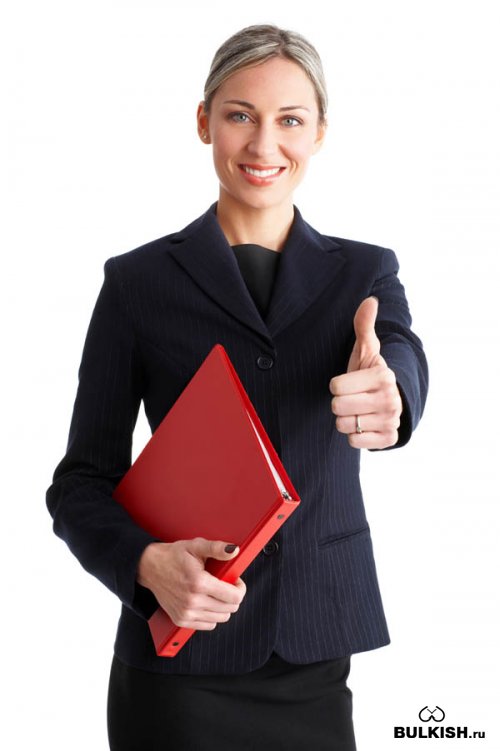 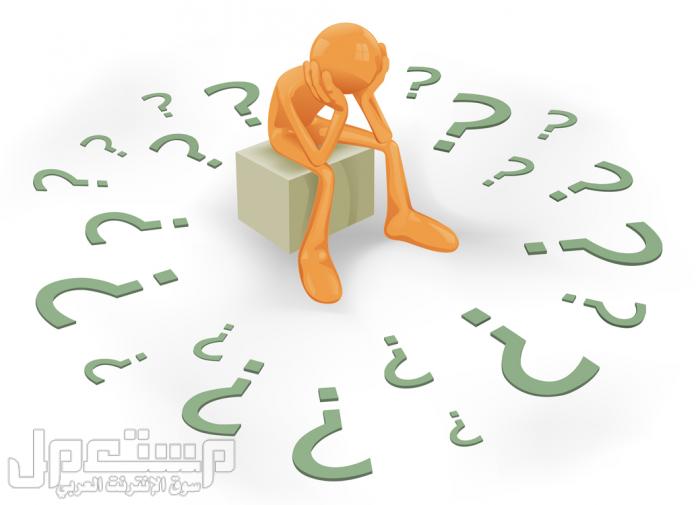 Неуверенность в собственных силах, пессимистический настрой
Моральная поддержка, похвала, нацеливание на успех